Урок № 8
Как управлять репутацией в сети ?
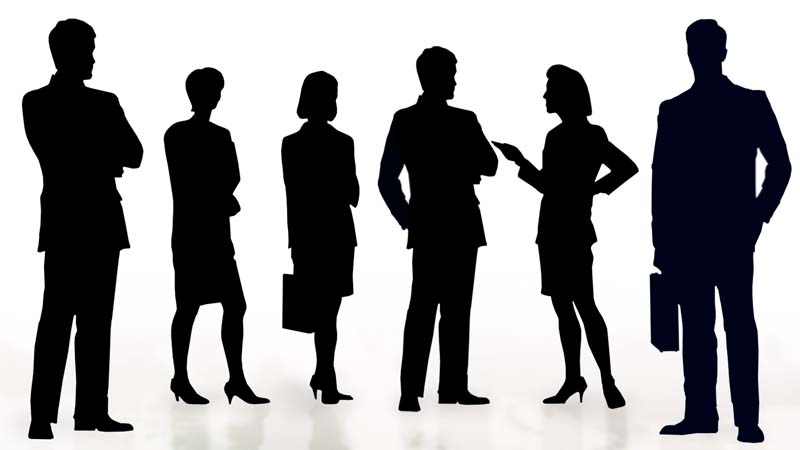 Что такое репутация?
Репутация — это закрепившееся в обществе мнение о человеке, группе людей или организации.

	Репутацию можно долго создавать, но иногда даже случайный поступок может ее испортить!


«Береги платье снову, а честь смолоду» 
А.С. Пушкин
Сегодня интернет — часть нашей жизни. Наши персональные данные формируют уникальный «цифровой след», соединяющий прошлое, настоящее и будущее. Раньше собранное огромными усилиями персональное досье могло сгореть в одночасье и исчезнуть навсегда. В современном же мире наш «цифровой отпечаток», например браузер со всеми плагинами, действиями, геометками, закладками, дополненный списком френдов и организаций, — лучшее досье, созданное нами самими, которое, как тень, всегда будет следовать за нами и влиять на нашу репутацию в реальной жизни.
Игра «Испорченный перепост»
А вот какой он был изначально !
Спасибо всем за поздравления с Днем рождения! 
	Вчера, 3 марта, когда я пошла на прогулку, мои друзья организовали сюрприз для меня! Это было неожиданно и очень приятно! Они подарили мне Сертификат на присвоение моего имени — Маркиза Габриэла — звезде 12-й величины в Созвездии Рыбы. Я получила и другие подарки — орхидеи, телефон, ноутбук. К сожалению, на встрече не было Леры Хомовской и Насти Осиповой,  потому что они живут в других городах. 
	Спасибо огромное Эрику Назаревичу, который все сумел организовать!  Теперь я планирую улететь на Кубу на три месяца. Я уже подготовила Диди и Риту к поездке, сделала им прививки, купила новые переноски, корм любимый с собой в поездку, новый гардероб. Рита уже отдыхала на Кубе, наверное, она рассказала об этом Диди! Думаю, что отдых получится замечательным!
Обсуждение
Сильно ли отличается содержание первоначального поста от последнего пересказа? Почему?
 	Какая информация больше всего искажается в процессе ее передачи?
 	Что может влиять на степень искажения информации?
Игра «Деловая репутация»
Обсуждение
Почему вы приняли решение так поступить с сотрудником?
 	Что вы подумали об этом сотруднике, прочитав историю?
 	Как, на ваш взгляд, эта публикация может отразиться на репутации компании?
Игра «С разных точек зрения...»
Обсуждение
От чего зависит восприятие одной и той же информации разными людьми?
 	Какая информация способствует созданию положительного впечатления об авторе рассмотренной записи, а какая, напротив, характеризует его в негативном ключе?
 	Какие рекомендации вы бы дали автору блога для того, чтобы улучшить его репутацию?
Итоги занятия
Пословица «Слово не воробей, вылетит — не поймаешь» справедлива и для интернет-пространства. Нельзя выкладывать в открытый доступ то, что может навредить вашей репутации сейчас или в будущем.
1
Необходимо тщательно настраивать уровень доступа к различным категориям персональной информации или сделать свой профиль закрытым. 
	Если по каким-либо причинам это невозможно или влечет неудобства — еще строже оценивайте информацию, которую размещаете.
2
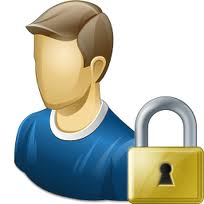 Нельзя выкладывать информацию, когда вас переполняют эмоции. Все мы иногда говорим и делаем такие вещи, о которых потом сожалеем. Остановитесь и задумайтесь о том, как ваши посты могут повлиять на вашу репутацию.
	Публикация гневного поста может принести вам облегчение, однако минутное удовольствие не стоит того потенциального вреда, который оно может причинить.
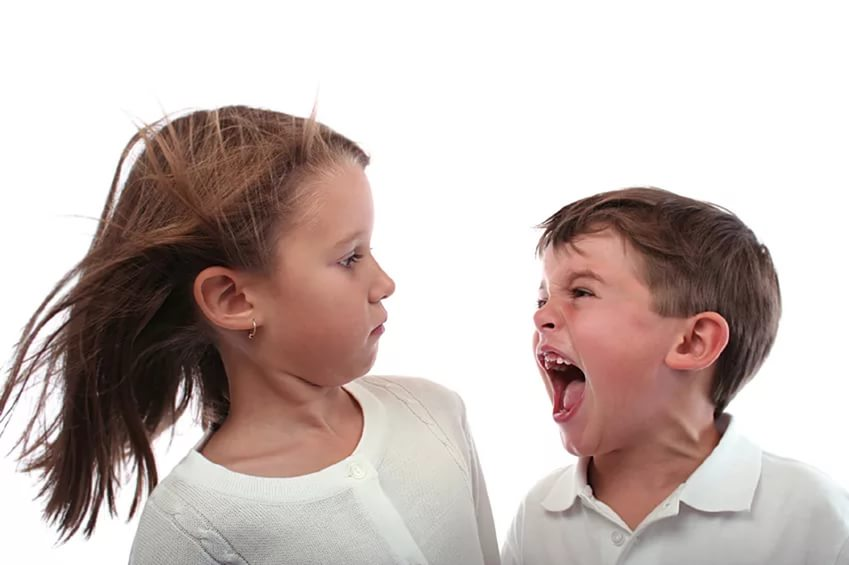 3
Нужно внимательно просматривать всю информацию и контент своих профилей в социальных сетях 1–2 раза в год. У вас будет возможность обнаружить и удалить потенциально опасные для вашей репутации фотографии и видео до того, как вы пойдете на собеседование при приеме в институт, на стажировку, на работу и т.д.
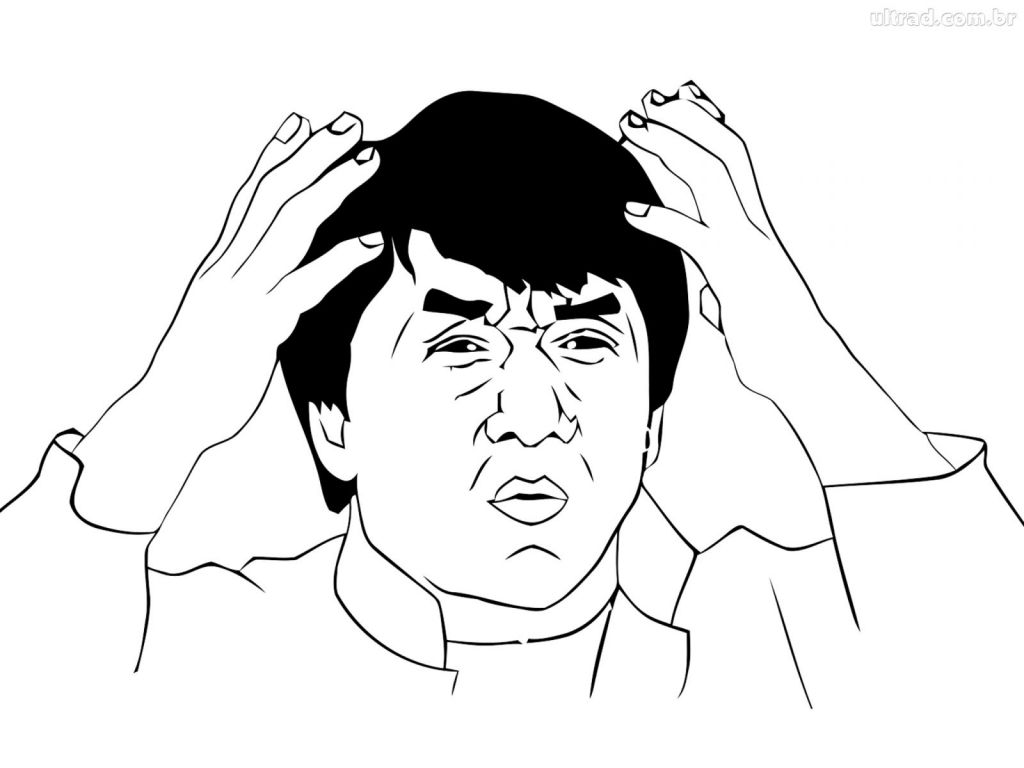 4
Одна из сотрудниц Национального банка Швейцарии решила устроить себе день, полный маленьких удовольствий: прогул работы, диван и интернет. Начальству женщина заявила, что у нее приступ мигрени, единственное верное средство от которой — лежать в полной тишине и темноте в постели. Ей позволили отлежаться. Но «больная» вдруг начала проявлять активность в соцсетях, ставя лайки под постами друзей. Очевидно, швейцарка забыла, что внесла руководство в список друзей. За свою  забывчивость женщина и была уволена.
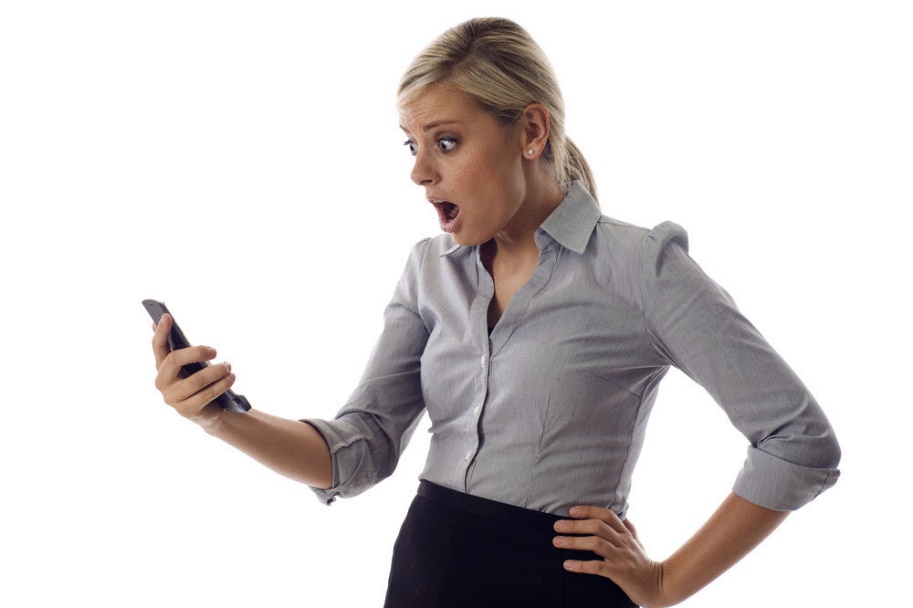 Пример из жизни
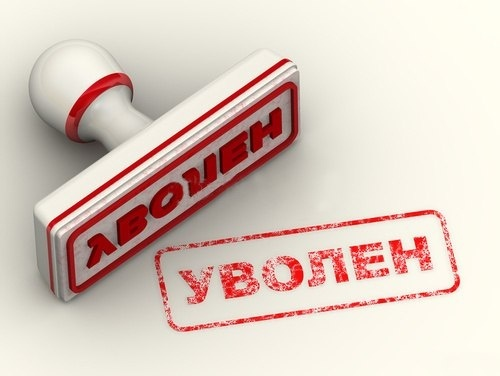 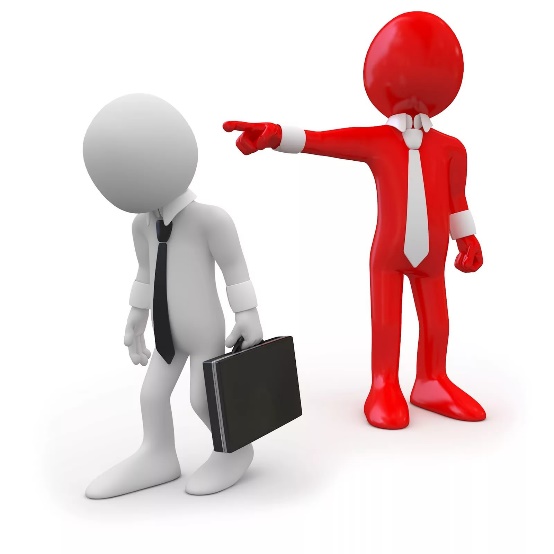 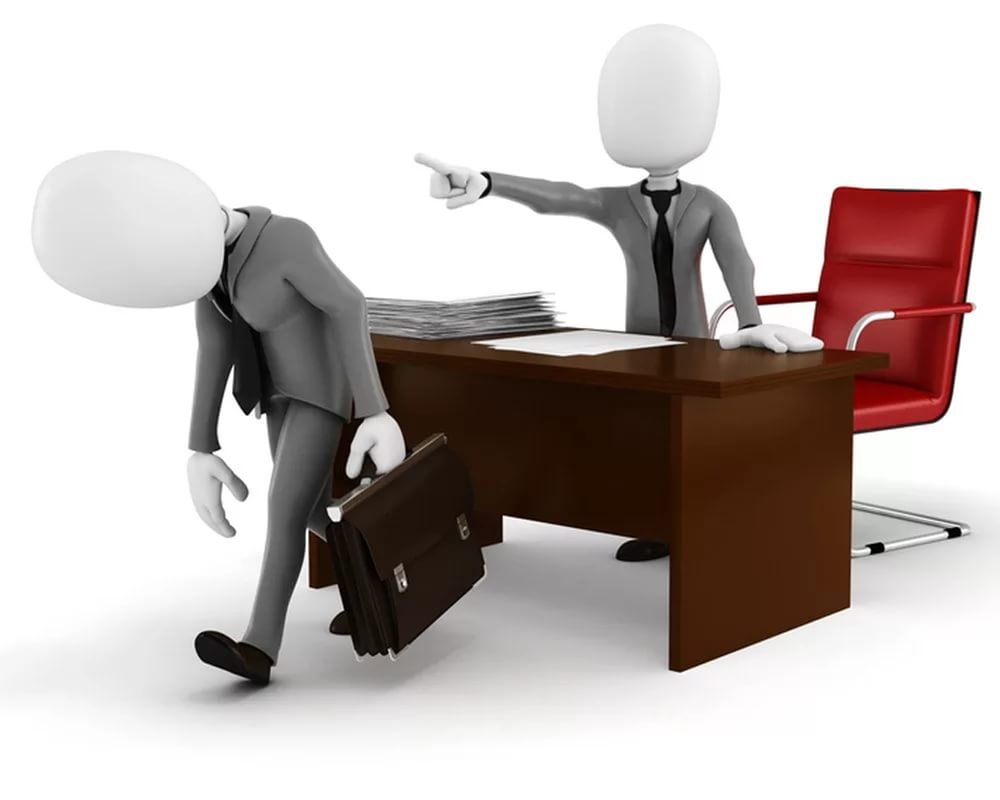 Соцсети — не только мощный инструмент для работы, но и потенциальная угроза карьере. Все чаще работников (особенно тех, кто трудится в крупных компаниях со штатом более тысячи человек) увольняют за лайки, ретвиты, фото и посты. Более того, если публикация была особенно скандальной, могут возникнуть проблемы с дальнейшим трудоустройством: слухи о подобных прецедентах распространяются очень быстро — благодаря все тем же социальным медиа.
Правила онлайн-этикета
Отмечая страницу в соцсети как понравившуюся, лучше убедиться, что она никак не конфликтует с ценностями компании, в которой вы работаете.
Важно помнить: в Facebook выбранная для сообщения мера конфиденциальности «только для друзей» не защитит информацию на 100%. Любой из них может сделать репост или скриншот, и сообщение увидят не те, кому оно предназначалось.
Не пишите в соцсетях о своей работе, офисе, коллегах и боссе ничего, кроме 100% позитивного. Всегда найдутся люди, готовые трактовать обсуждение рабочих моментов как негатив.
Не надо писать о работе в комическом ключе: чувство юмора у всех разное, и всегда найдутся те, кому шутка покажется не смешной, а оскорбительной.
Лучшее качество дорожащего карьерой пользователя соцсетей — умеренность. Демонстрация радикальных взглядов и убеждений всегда может выйти боком. А такой демонстрацией, как мы уже убедились, в наши дни считается даже простой лайк.
СПАСИБО ЗА ВНИМАНИЕ